Verb Usage
Tenses
Before we really get into verbs, let’s talk about the infinitive form of the verb, because it’s important for forming the past tense.  The infinitive is “to + verb”:

to run	to walk	to cry		to laugh

The infinitive is occasionally called the dictionary form of the verb, because when you look up a word, you look up the infinitive minus the “to.”  That’s important for when you look up verbs like “went,” because you may not find it in the dictionary.  You need to look under the infinitive of “went,” which is “(to) go.”
There is a LOT to know about verbs.  In the first slide show on verbs, you pretty much just learned to identify a verb.  Now you have to learn how to use them.

We’ll go into detail about tenses later.  For now, let’s just look at the present tense.

The easiest way to get someone to produce a verb in the present tense is to tell him to say something he always does.

I always brush my teeth.
I always walk to school.
I always watch the news.

All those verbs are in the present tense.  But the verb changes if we make the subject third person:

He always brushes his teeth.
He always walks to school.
He always watches TV.

In the present tense, the third person singular always has an “s” on the end of it.  The other five persons don’t.
I laugh			we laugh
you laugh		you (all) laugh
he, she, it laughs	they laugh

The above paradigm is true for all but 4 verbs.  The exceptions are as follows:
	
	to be				to have
I am		we are		I have		we have
you are	you(all) are	you have	you(all) have
he,she,it is	they are	he,she,it has	they have

“To be” is very irregular.  There are 4 different forms.  
“To have” is irregular because of the third person, which you’d expect to be “haves”  (laugh-laughs, believe-believes, take-takes).
to do					   to say
I do		    we do		   I say	                 we say
You do	       	    you(all) do	   	   you say	    you(all)say
he,she,it does      they do	   	   he,she,it says    they say

These probably don’t look irregular to you.  After all we have “go-goes,” “pay-pays,” “play-plays,” etc.  WRITTEN, they aren’t irregular.  But you have to consider the SPOKEN words as well.  There’s not a pronunciation difference between “go” & “goes”; you just add the “s” sound.  But there IS a pronunciation difference between “do” & “does.”  Likewise, there’s a pronunciation difference between “say” & “says.”  Not really a big deal grammatically, but you should learn to be conscious of tiny “oddities” like these.
Tense is probably the most important thing you need to know about verbs.  “Tense” means “time.”  English has six tenses:
	present 			present perfect
	past				past perfect
	future			future perfect

We just discussed the present tense.  You probably don’t have much trouble knowing when to use the present tense.  You use it when you’re talking about something going on in the present and when you’re talking about something you do habitually:

I like chocolate.			He plays the piano.
He has five sisters.		They study Spanish.
You probably don’t have any problems using the past tense either.  It’s used, obviously, for actions that happened in the past:

I ran	     he fell	   they screamed	     we laughed

Something of which you may not be aware is that the past tense, unlike the present, is full of irregularities.  Two of the verbs above are irregular.  The regular past tense is formed by adding -d or -ed to the infinitive:

scream – screamed   laugh – laughed   jump – jumped
walk – walked            snow – snowed    push – pushed

But think of how often that doesn’t work:

	run – ran (not *runned)  fall – fell (not *falled)
	see – saw (not *seed)      eat – ate (not *eated) 

You hear young children saying things like “I runned” or “I falled” because they have learned the rule of using –(e)d to make a verb the past tense, & they apply it to everything, not realizing yet that there are exceptions.
infinitive  	past tense		infinitive	past tense		infinitive	past tense

arise	arose		awake	awoke		be	was, were	
bear	bore		beat	beat		become	became
begin	began		bend	bent		bet	bet
bite	bit		bleed	bled		blow	blew
break	broke		bring	brought		build	built	
burn	burned OR burnt	burst	burst		buy	bought
catch	caught		choose	chose		cling	clung	
come	came		cost	cost		creep	crept
cut	cut		deal	dealt		dig	dug
dive	dived OR dove	do	did		draw	drew
drink	drank		drive	drove		eat	ate	
fall	fell		feed	fed		feel	felt	
fight	fought		find	found		fit	fit		
flee	fled		fling	flung		fly	flew		
forbid	forbade		forget	forgot		forgive	forgave		
forgo	forwent		freeze	froze		get	got	
give	gave		go	went		grind	ground
grow	grew		have	had		hear	heard
hide	hid		hit	hit		hold	held		
hurt	hurt		keep	kept		kneel	knelt
knit	knit		know	knew		lay	laid		
lead	led		leap	leapt OR leaped	leave	left		
lend	lent		let	let		lie (down)	lay	
light	lit OR lighted	lose	lost		make	made		
mean	meant		meet	met
infinitive   	past tense		infinitive	past tense		infinitive	past tense

pay	paid		put	put		quit	quit	
read	read		ride	rode		ring	rang	
rise	rose		run	ran		say	said
see	saw		seek	sought		sell	sold	
send	sent		set	set		shake	shook
shear	shore		shine	shined OR shone	shoot	shot
shrink	shrank		shut	shut		sing	sang
sink	stank		sit	sat		slay	slew
sleep	slept		slide	slid		speak	spoke
speed	sped		spend	spent		spin	spun	
spit	spit		split	split		spread	spread	
spring	sprang		stand	stood		steal	stole
stick	stuck		sting	stung		stink	stank
strike	struck		strive	strove		swear	swore
sweep	swept		swim	swam		swing	swung
take	took		teach	taught		tear	tore
tell	told		think	thought		throw	threw
undergo	underwent		understand understood	upset	upset
wake	woke		wear	wore		weave	wove
weep	wept		win	won		wind	wound
withdraw withdrew		wring	wrung		write	wrote
That’s quite a list, isn’t it?  Chances are great that you use the majority of them naturally, as an educated speaker of English, but you should read the list to be sure.  

You probably think that “snuck” is the past tense of “sneaked,” but in reality, “snuck” isn’t a word.  Still, it shows up in dictionaries because it’s used colloquially  on a regular basis.  In fact, it may feel strange to you to say, “I sneaked into the room.”  You need to be aware that the spoken language changes faster than the written language.  What that means for students is that what SOUNDS natural may not be considered correct in formal writing.
The future tense is easier to form than the present & past.  All you need is “will” + infinitive, all 6 persons are the same for every verb, & there are no exceptions:

I will read		he will be		we will need
they will help		you will drink		she will see

The future tense is used, of course, for future actions: I will read LATER, we will see you TOMORROW.  However, we frequently use “going” + infinitive instead of the future tense when we talk about future actions:

I am going to eat Chinese tomorrow.
We are going to visit our grandparents next week.

In this case, although the verb is future in MEANING, technically, “am” & “are” are PRESENT tense verbs.
Now for the perfect tenses.  Let’s talk about how to form them before we talk about how to use them.

All three perfect tenses are made up of one or two helping verbs + a past participle.  A past participle is one that can be used as an adjective (BROKEN chair) & with the word “have” (they have BROKEN).  Figuring out what word goes after “have” is the easiest way to figure out what the past participle of a verb is:

have EATEN		have SEEN		have WRITTEN
have STUDIED	have LAUGHED	have JUMPED

You form the regular past participle exactly the same way that you form the regular past tense: you add -d or -ed.  Above, the 3 on the bottom are regular; the 3 on the top are irregular.
The list of irregular past participles is as long as the list of irregular past tense verbs.  Sometimes the irregular past participle is the same as the irregular past tense (buy—bought—(have) bought), but just as often, the two are different (freeze—froze– (have) frozen).
infinitive  	past participle	infinitive	past participle	infinitive	past participle

arise	arisen		awake	awoken		be	was, were	
bear	borne		beat	beaten		become	became
begin	begun		bend	bent		bet	bet
bite	bit		bleed	bled		blow	blew
break	broken		bring	brought		build	built	
burn	burned OR burnt	burst	burst		buy	bought
catch	caught		choose	chosen		cling	clung	
come	come		cost	cost		creep	crept
cut	cut		deal	dealt		dig	dug
dive	dived OR dove	do	done		draw	drew
drink	drunk		drive	driven		eat	ate	
fall	fallen		feed	fed		feel	felt	
fight	fought		find	found		fit	fit		
flee	fled		fling	flung		fly	flew		
forbid	forbidden		forget	forgotten		forgive	forgave		
forgo	forgone		freeze	frozen		get	got	
give	given		go	gone		grind	ground
grow	grown		have	had		hear	heard	
hide	hidden		hit	hit		hold	held		
hurt	hurt		keep	kept		kneel	knelt
knit	knit		know	known		lay	laid		
lead	led		leap	leapt OR leaped	leave	left		
lend	lent		let	let		lie (down)	lain		
light	lit OR lighted	lose	lost		make	made		
mean	meant		meet	met
infinitive   	past participle	infinitive	past participle	infinitive	past participle

pay	paid		put	put		quit	quit	
read	read		ride	ridden		ring	rung	
rise	risen		run	run		say	said
see	seen		seek	sought		sell	sold	
send	sent		set	set		shake	shaken
shear	shorn		shine	shined OR shone	shoot	shot
shrink	shrunk		shut	shut		sing	sung
sink	stunk		sit	sat		slay	slain
sleep	slept		slide	slid		speak	spoken
speed	sped		spend	spent		spin	spun	
spit	spit		split	split		spread	spread	
spring	sprung		stand	stood		steal	stolen
stick	stuck		sting	stung		stink	stunk
strike	struck		strive	striven		swear	sworn
sweep	swept		swim	swum		swing	swung
take	taken		teach	taught		tear	torn
tell	told		think	thought		throw	thrown
undergo	undergone		understand understood	upset	upset
wake	woken		wear	worn		weave	woven
weep	wept		win	won		wind	wound
withdraw withdrawn		wring	wrung		write	written
A couple of errors that college students (as well as other people) tend to make is “has drank.”  “Drank” is past tense, but “drunk” is the past participle, so it’s “has drunk.”  Also, it’s not uncommon to hear “has went.”  Again, “went” is a past tense form; the past participle is “gone,” so the correct form is “has gone.”

“Has drank” & “has went” still hurt the ears of educated people.  However, there are a couple of past participles that are incorrect in the formal written language but “sound OK” in normal speech.

They had hung him for stealing cattle.

“Hung” (as past tense AND as a past participle) is correct for everything EXCEPT when you’re talking about it as a form of execution.  So

I hung /have hung up my coat

is correct, but

They hanged/had hanged him for stealing cattle

is correct.
Another odd case is the past participle of “prove.”  If you use it with have/has/had, the correct past participle is “proved”:

I have proved my point.

That probably sounds strange to you, because most people say “proven.”  But, oddly enough, “proven” IS a word, but, correctly, it’s used only as an adjective:

The proven facts can be found in that article.

No other verb has one past participle for have/has/had & another to function as an adjective.  For all other verbs, the single past participle can do both:

He has spoken for an hour.  --  The spoken word can be powerful.
He has broken the chair. – The broken chair needs to be discarded.
He has frozen the strawberries. – The frozen strawberries will be soggy.

The case of proved/proven is something of an oddity, & as an English student, you need to be aware of it.  However, it’s one of those things that no one but someone who loves grammar would catch.
Now let’s look at the 3 perfect tenses:

	present perfect				past perfect		

I have seen	   we have seen		I had seen	  we had seen
you have seen	   you(all) have seen	you had seen	  you(all) had seen
he,she,it has seen   they have seen		he,she,it had seen  they had seen

				future perfect

		I will have seen		we will have seen
		you will have seen	you(all) will have seen
		he,she,it will have seen	they will have seen

Note that ALL perfect forms have “have,” “has,” or “had” + past participle.  The PRESENT perfect has the PRESENT of “to have” (which is “have” in every person except 3rd, which is “has”), the PAST perfect has the PAST of “to have” (“had”), & the FUTURE perfect has the FUTURE of “to have” (“will have”).  Forming the perfect, therefore, is simple; use the corresponding tense of “to have” + the past participle.
Before we go into the use of the perfect tenses, you need to be sure you have a grasp of the formation.

Have the answer in your head, or, better yet, write it down. 

future perfect of “eat”
will have eaten

present perfect of “like”
have or (he) has liked

past perfect of “go”
had gone

present perfect of “joke”
have or (he) has joked

future perfect of “tell”
will have told

past perfect of “cry”
had cried

present perfect of “cut”
have or (he) has cut

future perfect of “meet”
will have met

past perfect of “reach”
had reached
Now we’ll look at usage.  Chances are that you use the present perfect with no problem at all, but you probably haven’t thought about it enough to explain it.  Both of the sentences below are correct, but they have different meanings:

I didn’t eat breakfast.
I haven’t eaten breakfast.

The difference, of course, is that in the 1st one, the chance for eating breakfast is gone, while in the 2nd, you still may eat breakfast.  The 1st sentence is past, & the 2nd is present perfect.  The present perfect, like all the perfect tenses, is a past tense, but it is more closely related to the present than is the plain old past tense.  Consider:

I lived in Virginia for 18 years.
I have lived in Virginia for 18 years.

Those 18 years are in the past in both sentences.  In the 1st sentence (past tense), I no longer live in Virginia.  In the 2nd (present perfect), I still live there.  In sentences like this, the present perfect ties the past to the present.

What’s the difference between “He has written 3 books” & “He wrote 3 books”?

The present perfect suggests that he may write more.  The past suggests that his writing is over.
This isn’t something you usually hear in a basic grammar class, but the difference between the past tense & the present perfect tense isn’t really time; it’s aspect.  “Aspect” means a different way of looking at the same time.  The past & the present perfect indicate the same time; they just show two different ways of looking at it.

Don’t worry about aspect too much, & definitely don’t teach it to high school students!
Chances are that you aren’t nearly as comfortable with the past perfect as you are with the present perfect.  You don’t hear it used correctly in speech as much as you do the present perfect.

The past perfect is the past of the past.  That is, you’re talking about something in the past, & then you mention something that happened even before the action you just mentioned:

We didn’t eat very much chicken for dinner because we had eaten too much candy earlier that day.

The first verb (did eat) is in the past.  The eating of the candy happened earlier than the eating of the chicken, so the eating of the candy is in the past perfect.

The police asked us if we had seen the man in the green jacket.

The action of being asked a question by the police is in the past.  Our seeing the man (or not!) happened before the conversation with the police.
The past perfect is used in novels when there’s a flashback.  Sometimes I am reading a book & come across a long section with the past perfect.  I realize this is not what’s going on at the moment & look back to see where the flashback started, because that’s where the tense switched from past to past perfect.

Alex looked at his watch.  Addison was late, as usual.  She was probably shopping for shoes.  He signaled the waiter & ordered a cup of coffee, deciding he’d might as well sit back & check his messages while he waited for her.  She was definitely worth the wait, he mused, smiling.  He had first spotted her when she was with another man.  She was beautiful & vivacious, & he had approached her when her companion had stepped outside to make a call.  She had laughed, amused rather than offended, & had accepted his card.

“Sorry I’m late.”

Alex looked up & then stood, kissing Addison’s cheek.  “No problem.  How many pairs of shoes did you buy?”

Look at the verb tenses in the first paragraph, & you can see how they signal a flashback.  Obviously, Addison’s words signal a return from the past perfect to the past, & the verbs that follow are in the past tense.
Now for the future perfect.  It seems like something of a contradiction, doesn’t it? But both “future” & “perfect (past)” are true of this tense, because the future perfect is the past of the future.

I will graduate in May.
I will finish my exams in April.

By the time I graduate in May, I will have finished my exams.

In the last sentence above, we’re looking at May; that’s the future point.  At some point in TODAY’s future but MAY’s past is the completion of exams.  That’s when we use the future perfect: to show something that’s completed before some point in the future.

Other examples:

By this time tomorrow, we will have met the president!

Presumably, if it’s noon right now, we will be meeting the president tomorrow morning.

If you don’t get to breakfast before 9:00, the other guests will have eaten all the food.

The future point at which we’re looking is 9:00.  The consumption of all the food will be done in today’s future but in 9:00’s past.
Below is a timeline to show how the tenses relate to each other:

_____________________________________
     past		present		present		future	             future
     perfect	perfect				perfect
	                      &
                                   past

The past & present perfect happen before the present, & the past perfect happens before both of those two.

The future perfect happens after the present but before the future.

It’s probably easier to have the timeline in your head than the 2 sentences you just read.
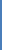 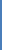 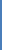 Click here to go to a practice designed to help you master the tenses, particularly the perfect tenses.